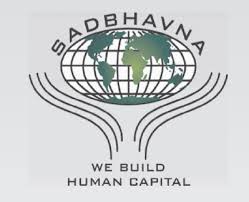 SADBHAVNA COLLEGE OF    EDUCATION FOR WOMEN RAIKOT , JALALDIWAL, LUDHIANA
Correlation in Home Science
TOPIC
CORRELATION IN HOME SCIENCE
  Correlation makes teaching meaningful and effective for the pupils. It establisher reciprocal relationship that exists among different sujects.
According to Herbert Spenser the power of mind does not depend upon
  the amont of information accumulated in pieces not related to one another, but is rather on well organised system on which all these pieces pf knowledge or information are taught, showing their relationship with another. This is known as principle of correlation.
Chatham once remarked,”I have learnt all my English History from Shakespeare’s play”. This statement refers to the correlation of subjects and importance of correlation.
TYPES OF CORRELATION 

Incidental Correlation
Systematic Currelation
Correlation with the activities of daily life
Correlation of old and new knowledge
Correlation of different branches of Home Science
Correlation of home science with different subjects
THANKS